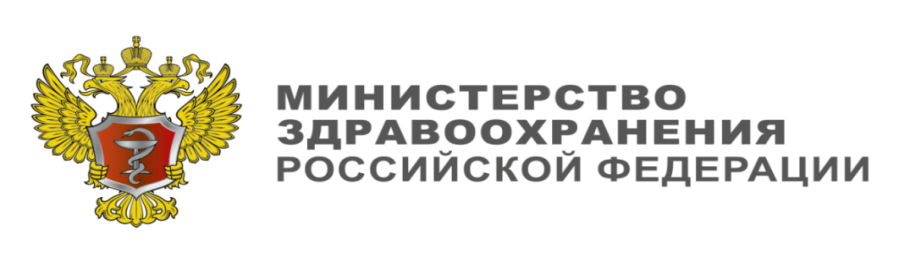 Права человека и Биомедицина: 
Российская перспектива
О повышении доступности высокотехнологичной медицинской помощи в Российской Федерации и результатах реализации мер, направленных на сокращение смертности от болезней системы кровообращения, и задачах на 2014 – 2016 годы

 Министр здравоохранения Российской Федерации 
В.И. Скворцова
Статс-секретарь, 
Заместитель  Министра здравоохранения 
Российской Федерации  
Костенников Д.В.
г. Москва, 2016 год
Правовое  регулирование достижений 
биологии и медицины  в международной практике
28 февраля 1996 года Российская Федерация стала страной-членом Совета Европы Текущий 2016 год является годом 20-летия вступления Российской Федерации в Совет Европы, и за это время наша страна подтверждала приверженность целям международной организации.

На протяжении 20 лет в рамках Совета Европы Российская Федерация принимает активное участие в развитии правового сотрудничества, во взаимодействии в сфере культуры, образования, здравоохранения, экологии и информации. Значительное внимание уделяется защите прав личности, в том числе от новых вызовов.
 
Проведение Международной конференции «Права человека и биомедицина: этические и правовые аспекты донорства органов человека» является результатом плодотворного международного сотрудничества Совета Европы и Российской Федерации.
2
Правовое  регулирование достижений 
биологии и медицины  в международной практике
Значимые международные акты, которые внесли вклад в формирование правового регулирования разделов биомедицины :

Всеобщая декларация прав человека, провозглашенная Генеральной Ассамблеей Организации Объединенных Наций 
      (от 10 декабря 1948 года); 
Конвенция о защите прав человека и основных свобод
      (1950 г., ETS № 5); 
Европейская социальная хартия 
       (1961 г., ETS № 35); 
Конвенция о защите физических лиц в отношении автоматизированной обработки данных личного характера 
       (от 28 января 1981 года);
Конвенция о правах ребенка (от 20 ноября 1989 года).
3
Правовое  регулирование достижений 
биологии и медицины  в международной практике
Как результат этой совместной деятельности Государств-членов Совета Европы в области регулирования достижений биологии и медицины стала"Конвенция о защите прав человека и человеческого достоинства в связи с применением достижений биологии и медицины: Конвенция о правах человека и биомедицине" (ETS № 164, г. Овьедо, 04.04.1997),  где определено что:
«…уважать человека одновременно как индивидуума и в его принадлежности к человеческому роду и признавая важность обеспечения его достоинства…»;

«…успехи в области биологии и медицины должны использоваться на благо нынешнего и грядущих поколений…»;

«…необходимость международного сотрудничества для того, чтобы все человечество пользовалось благами биологии и медицины…»;

«…важность расширения публичной дискуссии по вопросам, возникающим в связи с применением биологии и медицины, и ответственности, требующийся при их применении…».
Российская Федерация поддерживает обозначенные принципы  и активно продолжает работу по подготовке документов, позволяющих присоединиться к  числу стран,  подписавших  эту Конвенцию (г.Овьедо).
4
Правовое  регулирование достижений 
биологии и медицины  в международной практике
Представители нескольких министерств и ведомств Российской Федерации  принимали участие в работе над Конвенцией Совета Европы по борьбе с торговлей человеческими органами (Council of Europe Convention against Trafficking in Human Organs),  (25 марта 2015 года в Испании, г. Сантьяго -де- Компостела )
Российская Федерация подписала Конвенцию  (Сантьяго –де – Компостела) 
в сентябре 2015 года.
5
Правовое  регулирование достижений биологии и медицины
Особенности развития биомедицины:   
     - биомедицина в настоящее время развивается достаточно стремительными темпами;  
            - внедрение достижений биомедицины тесно связано с  соотношением понятий нравственности с одной стороны,  а также здоровьем и жизнью человека с другой стороны; 
           - основой для выработки соответствующих рекомендаций по внедрению достижений биомедицины является  определение баланса между достижениями современной науки и морально-этическими и правовыми нормами, связанными с  их применением у человека.
Наиболее актуальные темы, где требуется достижение указанного баланса, являются:
- отношения между врачом и пациентом;
- добровольное информированное согласие;
- донорство и трансплантация органов, тканей и клеток;
- репродуктивные технологии (суррогатное материнство, генную инженерию и т.д.);
 - определение факта смерти;
- конец жизни, паллиативная помощь и  другие темы.
6
Право на охрану здоровья и медицинскую помощь в Российской Федерации
1. Конституция Российской Федерации
Статья 41

1. Каждый имеет право на охрану здоровья и медицинскую помощь. Медицинская помощь в государственных и муниципальных учреждениях здравоохранения оказывается гражданам бесплатно за счет средств соответствующего бюджета, страховых взносов, других поступлений.
3. Сокрытие должностными лицами фактов и обстоятельств, создающих угрозу для жизни и здоровья людей, влечет за собой ответственность в соответствии с федеральным законом.

2. Федеральный закон от 21 ноября 2011 г. № 323-ФЗ «Об основах охраны здоровья граждан в Российской Федерации»

3. Федеральный закон от 29 ноября 2010 г. № 326-ФЗ «Об обязательном медицинском страховании в Российской Федерации»
7
Основные документы, определяющие организацию и развитие системы оказания медицинской помощи в Российской Федерации
Государственная программа Российской Федерации «Развитие здравоохранения»
Системообразующие документы
Концепция долгосрочного социально-экономического развития Российской Федерации до 2020 года
Указы Президента Российской Федерации от 7 мая 2012 года № 596, 597, 598 и 606
Федеральный закон от 21 ноября 2011 г. № 323-ФЗ
 «Об основах охраны здоровья граждан 
в Российской Федерации»
Федеральный закон от 29 ноября 2010 г. № 326-ФЗ  «Об обязательном медицинском страховании в Российской Федерации»
Указ Президента Российской Федерации от 9 октября 2007 года № 1351 «Об утверждении Концепции демографической политики Российской Федерации на период до 2025 года»
Приоритетный национальный проект «Здоровье»
Стратегия развития медицинской науки в Российской Федерации на период до 2025 года
Стратегия лекарственного обеспечения населения Российской Федерации на период до 2025 года
Комплекс мер, направленных на совершенствование оказания медицинской помощи населению
Комплекс мер по обеспечению системы здравоохранения Российской Федерации медицинскими кадрами
Региональные программы развития здравоохранения субъектов Российской Федерации
3
Правовое  регулирование достижений биологии и медицины  в Российской Федерации
Основными принципами охраны здоровья граждан в Российской Федерации являются:
 соблюдение прав граждан в сфере охраны здоровья и обеспечение связанных с этими правами государственных гарантий;
приоритет интересов пациента при оказании медицинской помощи;
приоритет охраны здоровья детей;
социальная защищенность граждан в случае утраты здоровья;
 ответственность органов государственной власти и органов местного                   самоуправления, должностных лиц организаций за обеспечение прав граждан в сфере охраны здоровья;
 доступность и качество медицинской помощи;
недопустимость отказа в оказании медицинской помощи;
 приоритет профилактики в сфере охраны здоровья;
 соблюдение врачебной тайны. 
Федеральный закон от 21 ноября 2011 года № 323-ФЗ «Об основах охраны здоровья
 граждан в Российской Федерации» 
Глава 2. Основные принципы охраны здоровья
Статья 4. Основные принципы охраны здоровья
Правовое  регулирование достижений биологии и медицины  в Российской Федерации
Положения Федерального закона от 21 ноября 2011 года № 323-ФЗ «Об основах охраны здоровья граждан в Российской Федерации», регулирующие вопросы, относящиеся к предмету биоэтики:

Статья 20. Информированное добровольное согласие на медицинское вмешательство и на отказ от медицинского вмешательства
Статья 22. Информация о состоянии здоровья
Статья 23. Информация о факторах, влияющих на здоровье
Статья 28. Общественные объединения по защите прав граждан в сфере охраны здоровья
Статья 36. Паллиативная медицинская помощь
Статья 45. Запрет эвтаназии
Статья 47. Донорство органов и тканей человека и их трансплантация (пересадка)
Правовое  регулирование достижений биологии и медицины  в Российской Федерации
Глава 6. Охрана здоровья матери и ребенка, вопросы семьи и репродуктивного здоровья

Статья 55. Применение вспомогательных репродуктивных технологий (экстракорпоральное оплодотворение, суррогатное материнство)
2. Порядок использования вспомогательных репродуктивных технологий, противопоказания и ограничения к их применению утверждаются уполномоченным федеральным органом исполнительной власти.
Приказ Минздрава России от 30.08.2012 № 107н (ред.от 11.06.2015) « О прядке использования вспомогательных репродуктивных технологий, противопоказаниях  и ограничениях к их применению» (зарегистрировано в Минюсте России 12.02.2013 № 27010) 

Статья 56. Искусственное прерывание беременности

Статья 57. Медицинская стерилизация
Правовое  регулирование достижений биологии и медицины  в Российской Федерации
Глава 8. Медицинские мероприятия, осуществляемые в связи со смертью человека

Статья 66. Определение момента смерти человека и прекращения       реанимационных мероприятий

Статья 67. Проведение патолого - анатомических вскрытий

Статья 68. Использование тела, органов и тканей умершего человека
Все представленные положения , чаще всего являются предметом обсуждения в рамках биоэтики, и каждое такое направление в медицине может стать темой отдельной конференции.
Правовое  регулирование достижений биологии и медицины  в Российской Федерации
В Российской Федерации продолжается  работа по согласованию и принятию новых законопроектов, которые входят в раздел биомедицины и включают важные аспекты биоэтики:

 
законопроект «О донорстве органов человека и их трансплантации»;

законопроект «Об обращении биомедицинских клеточных продуктов»;

в ближайшей перспективе планируется разработка законопроекта  о тканях человека.
Правовое  регулирование в международной практике достижений биологии и медицины
С 2010 года Российская Федерация принимает активное участие в работе комитета по вопросам трансплантации органов (CD-P-TO) Европейского директората по вопросам качества лекарств и здравоохранения (EDQM) Совета Европы. Комитетом ежегодно выпускаются новые издания Руководства по обеспечению безопасности и качества при трансплантации органов, тканей, клеток. В число экспертов комитета по вопросам трансплантации органов (CD-P-TO) входят два представителя от Российской Федерации.
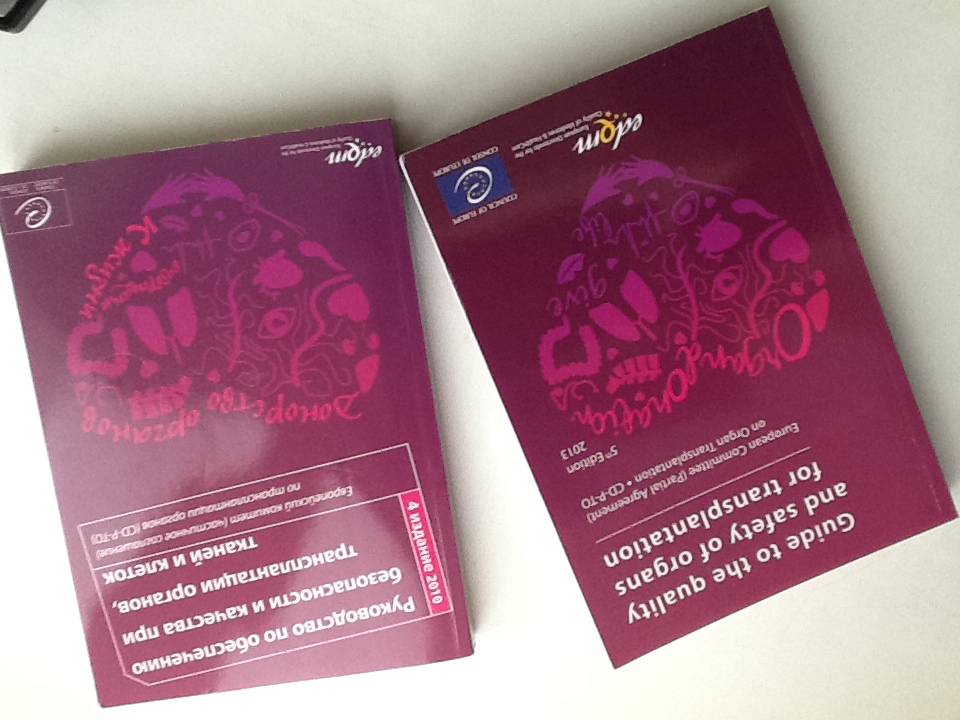 «Руководство по обеспечению безопасности и качества при трансплантации органов, тканей и клеток» 2010;

“Guide to the quality and safety of organs for transplantation” 2013.
14
Международный опыт
Донорство и трансплантация
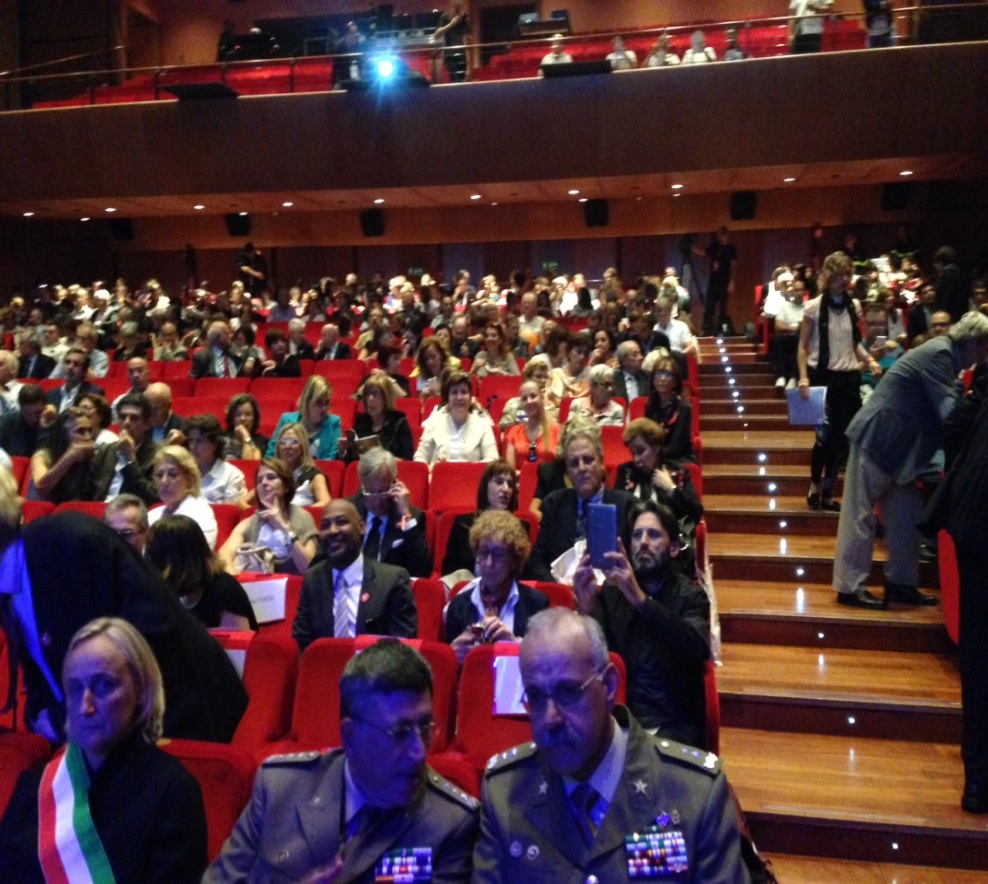 Европейский День доноров органов 2014 г.
Рим (Италия),  11 октября 2014г.
С 2010 года представители Российской Федерации принимают участие в мероприятии «Европейский День доноров органов»
15
Правовое  регулирование достижений биологии и медицины
Исторические факты показывают, что Россия в свое время внесла значимый вклад в развитие биомедицинских технологий, среди которых такие как :
разработка аппарата, позволяющего осуществлять искусственное кровообращение и открытие первого в мире Института переливания крови  ( 1926 г.);
проведение в клинических условиях первой трансплантации почки  ( 1931 г.); 
проведение  первой операции по имплантации  сердечной мышцы (1937 г.), что легло в основу развития современного направления  по донорству и трансплантации органов;
реализация исследований, по доказательству сложной структуры гена и ряд других технологий.
В 2000 г. в России был принят государственный образовательный стандарт, согласно которому, дисциплина «Биоэтика» стала обязательной при подготовке специалистов в медицинских вузах страны. В тоже время достижения в области биомедицины определяют необходимость распространения знаний при обучении специалистов и по другим профессиям,  деятельность которых в той или иной степени может быть связана с биомедицинскими технологиями. И это может стать направлением нашего дальнейшего сотрудничества между Советом Европы и Российской Федерации.
16